Mental Health & Policing in England & Wales
Tony Jarred
(College of Policing)

Ben Rowe
(NPCC Staff Officer)
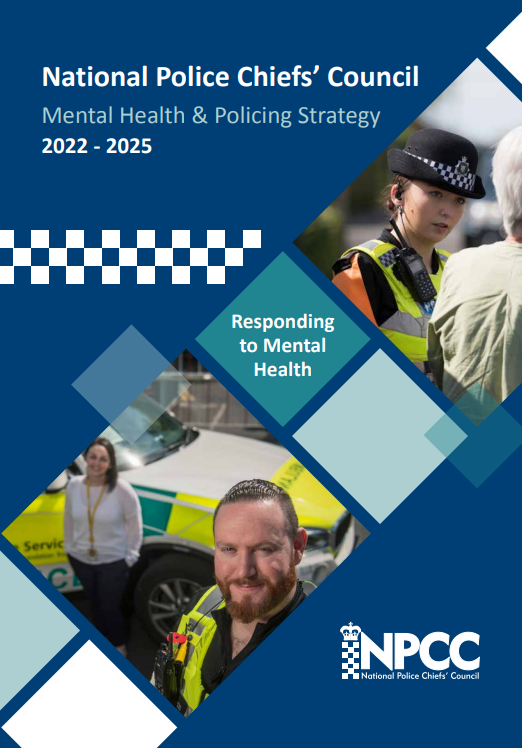 OFFICIAL
Re-Shaping the Police Approach to Mental Health
OFFICIAL